1
Medelyno progimnazija2014 m.
2
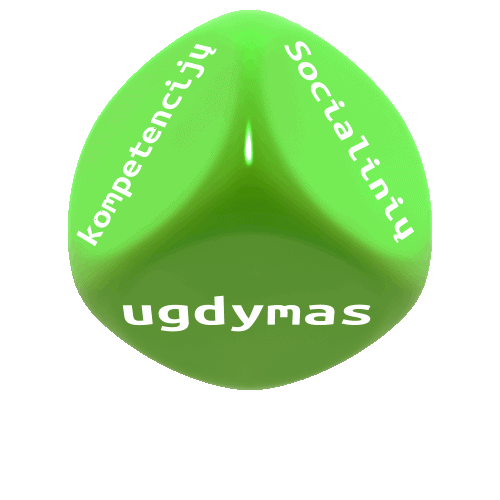 KAITOS PROCESAS
3
SKU sistemos  kūrimas
4
SKU veiklos kryptys
5
Mokymasis neformaliosiose studijose.
Tiriamoji veikla.
Atvirumas kaitai.
Bendruomenės mokyma(si)s kartu.
Pažangos siekis.
6
Lyderystė
- tai tolygiai DALYVAVIMO – MOKYMOSI – REZULTATO 
  erdvėje 
  besiplėtojanti veikla.
7
Lyderystės modelis
8
Lyderystės modeliu grįsta veikla
9
Bendradarbiavimo kaita
Į vaiką orientuotas profesijų pažinimo pasirinkimas ir pažinties su profesijomis organizavimas.

Kaitos žingsniai susipynė į „Profesijų voratinklius“ ir juose įstrigo „muselės“, vaikai...
10
Socialiniai partneriai. Įvairios įstaigos ir įmonės.
UAB „VENTA LT“
KASP PRISIKĖLIMO APYGARDOS 6-OJI RINKTINĖ
UAB „BALTIK VAIRAS“
ŠIAULIŲ „AUŠROS“ MUZIEJUS
ŠIAULIŲ APSKRITIES POVILO VIŠINSKIO VIEŠOJI BIBLIOTEKA.
LIETUVOS TEISININKŲ DRAUGIJA.
LIETUVOS TĖVŲ FORUMAS. 
ŠIAULIŲ APSKRITIES VYRIAUSIASIS POLICIJOS KOMISARIATAS
JAUNIMO DARBO CENTRAS
VŠĮ EDUKACINIAI PROJEKTAI
LIETUVOS POLITINIŲ KALINIŲ IR TREMTINIŲ SĄJUNGOS ŠIAULIŲ SKYRIUS
11
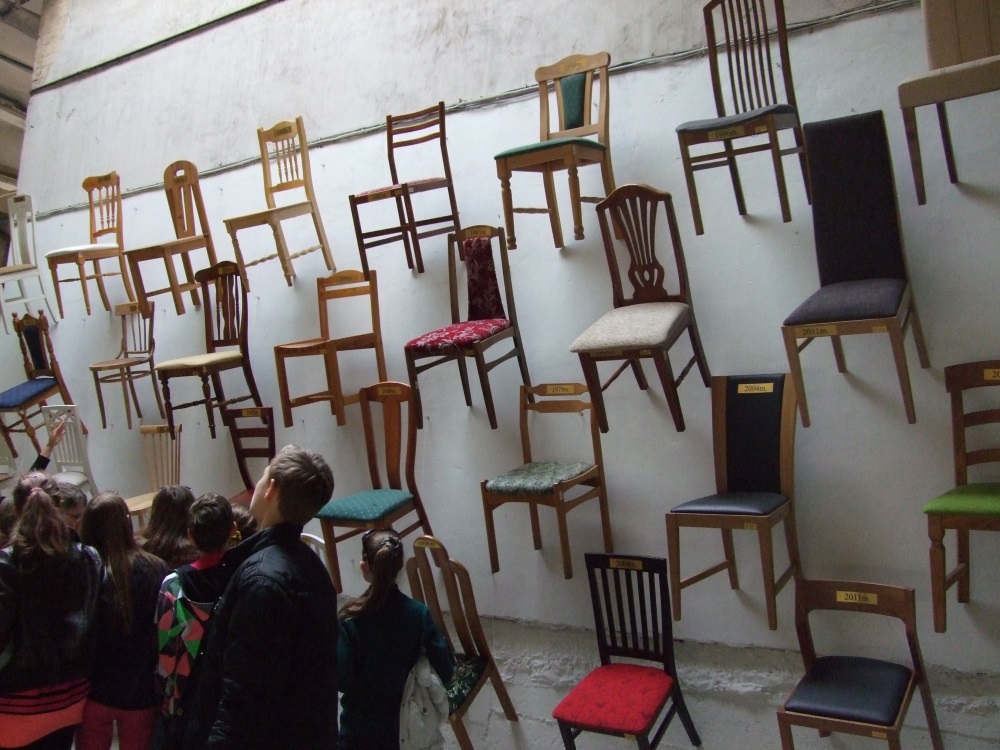 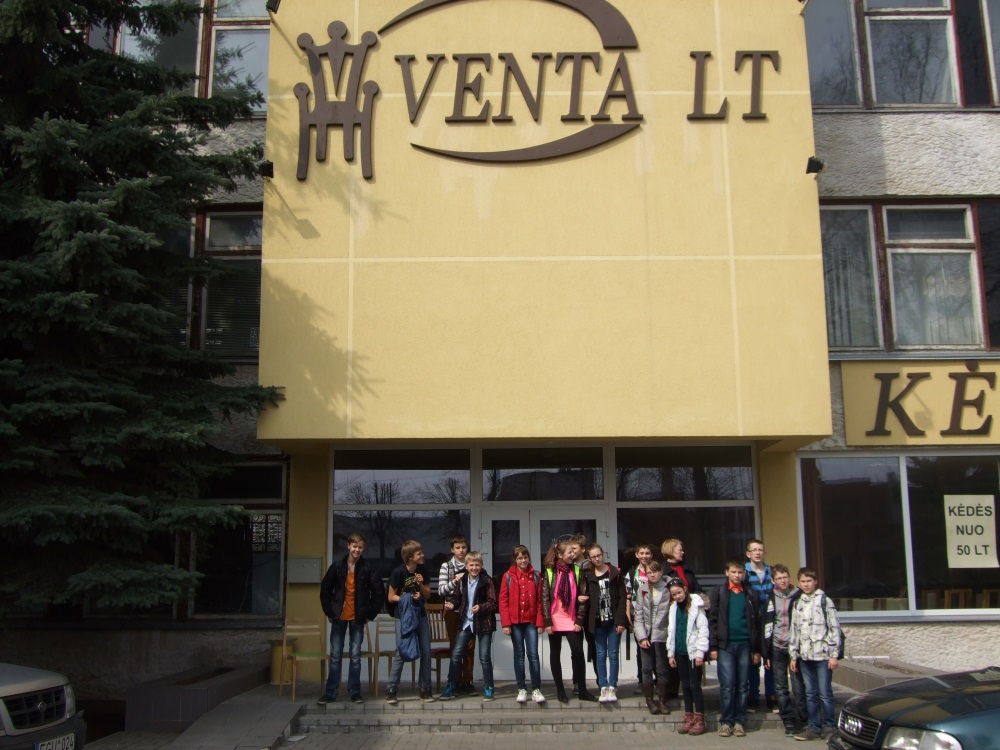 „Ventos“ fabrike prie kėdžių sienos
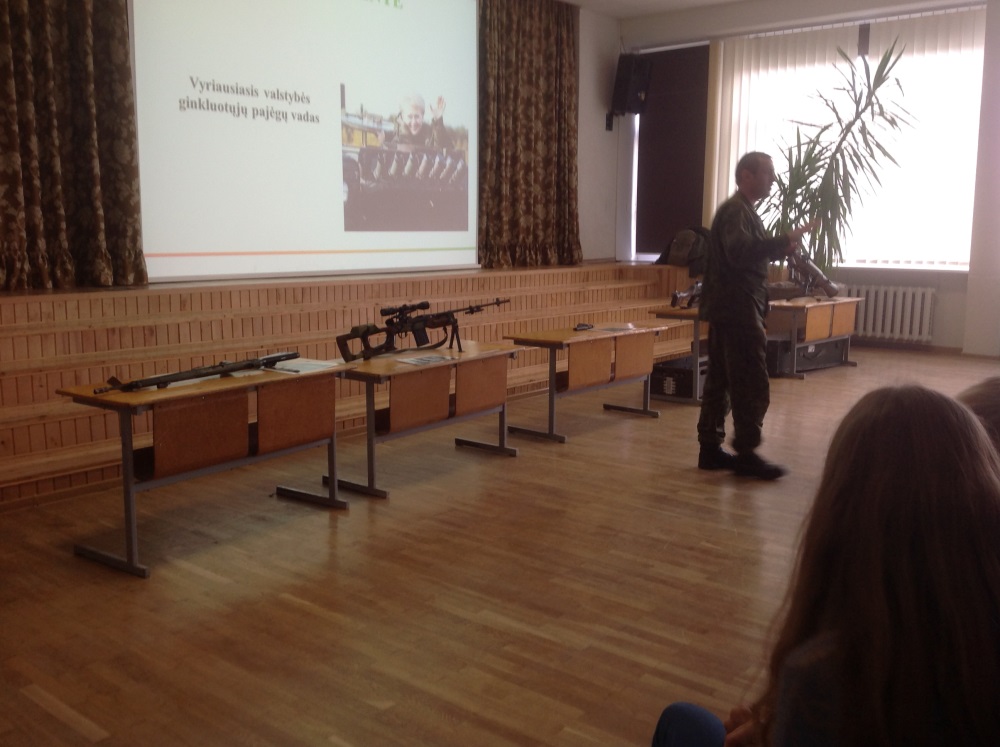 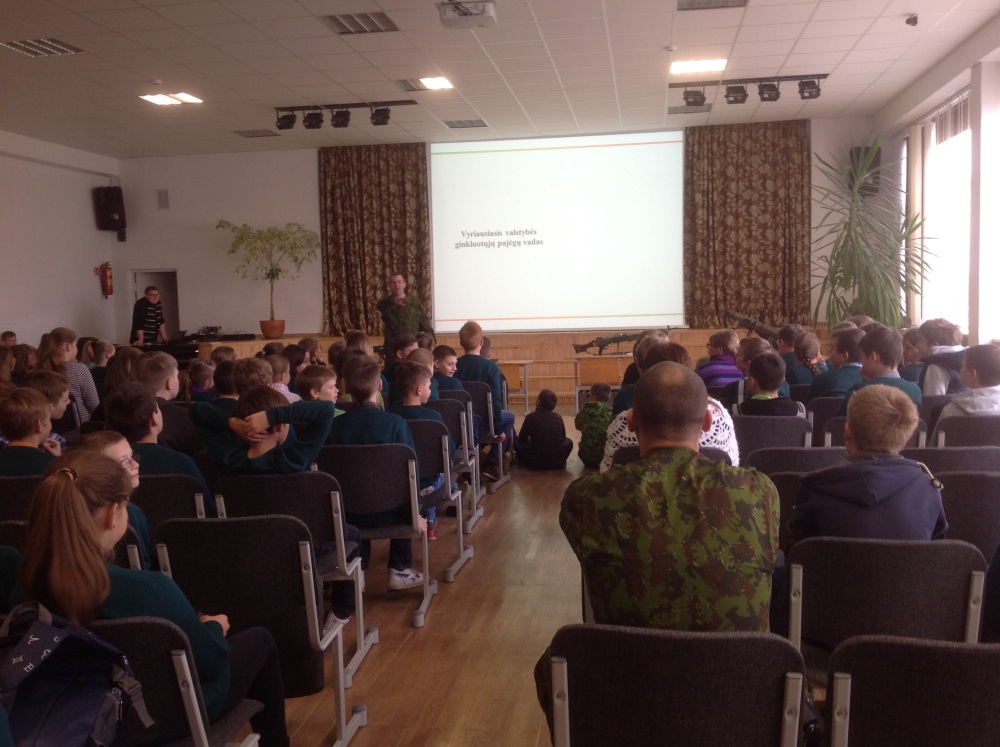 Karinės ginkluotės paroda ir 
profesijos pristatymas mokykloje
12
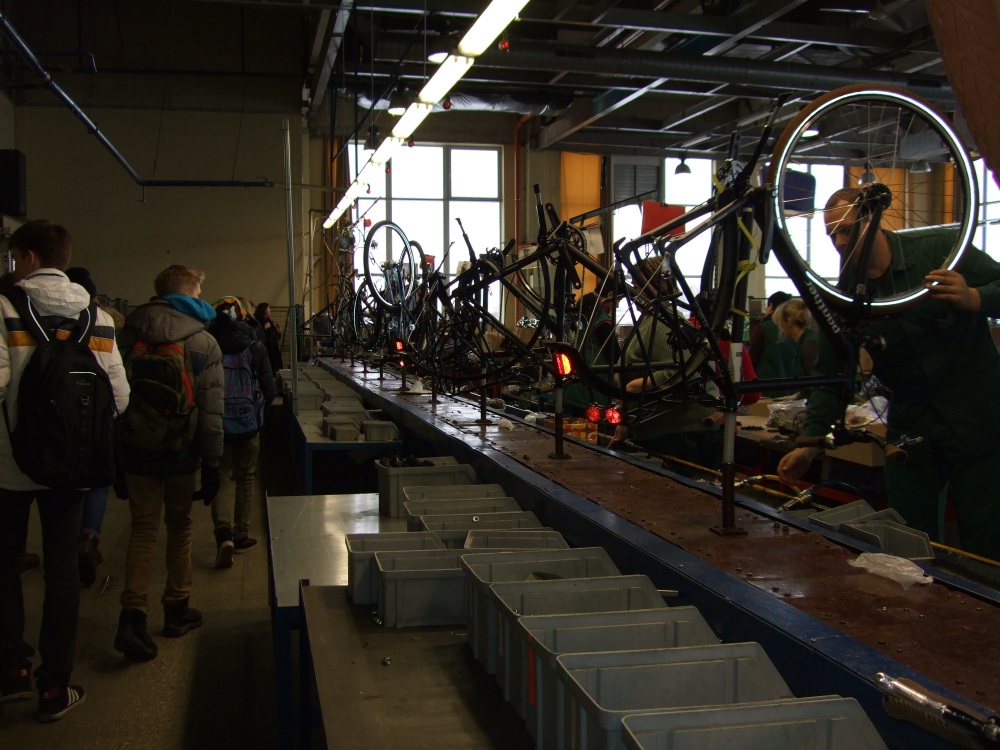 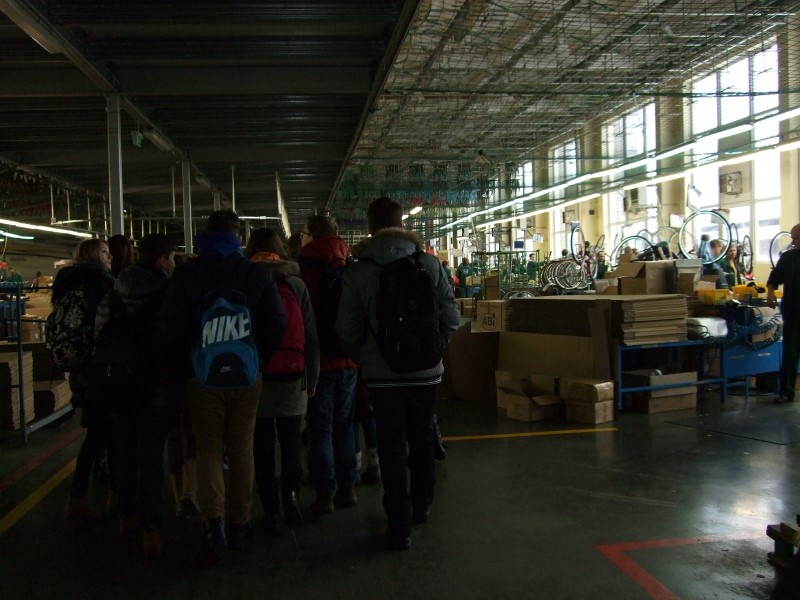 Dviračių gamykloje
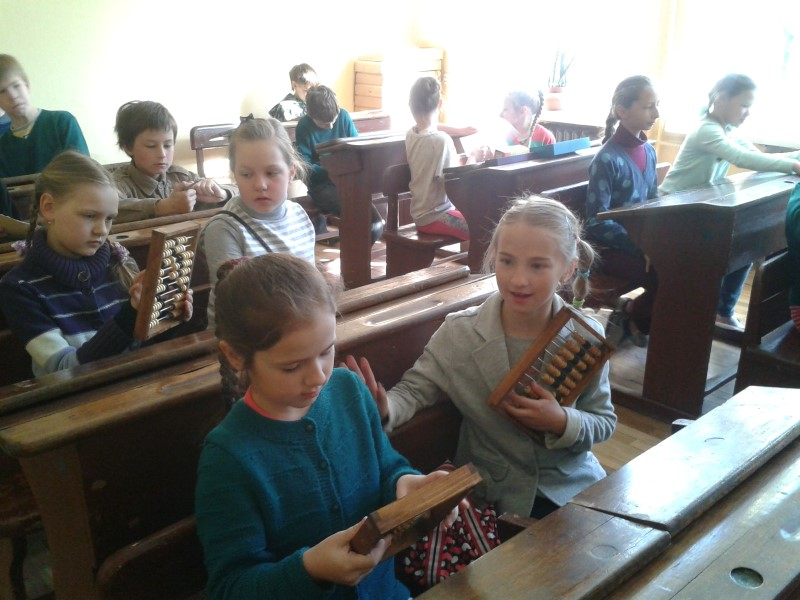 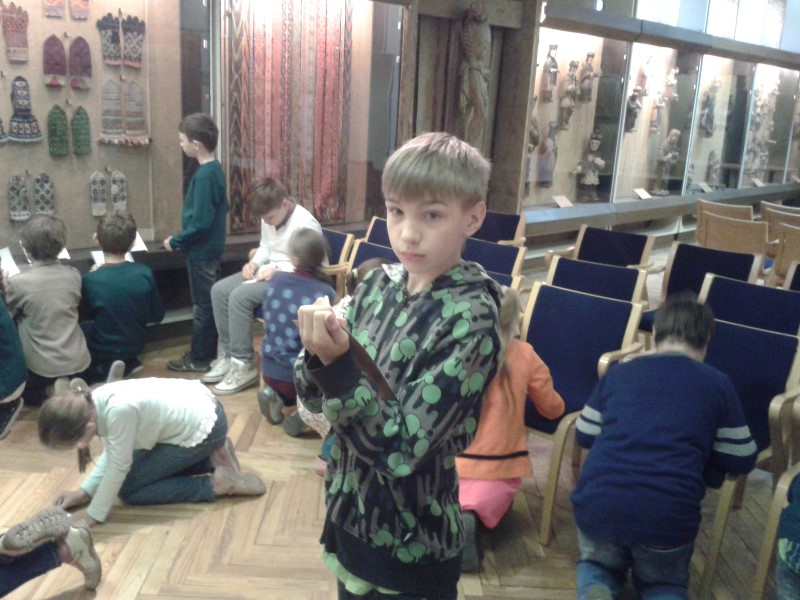 „Aušros „muziejuje
13
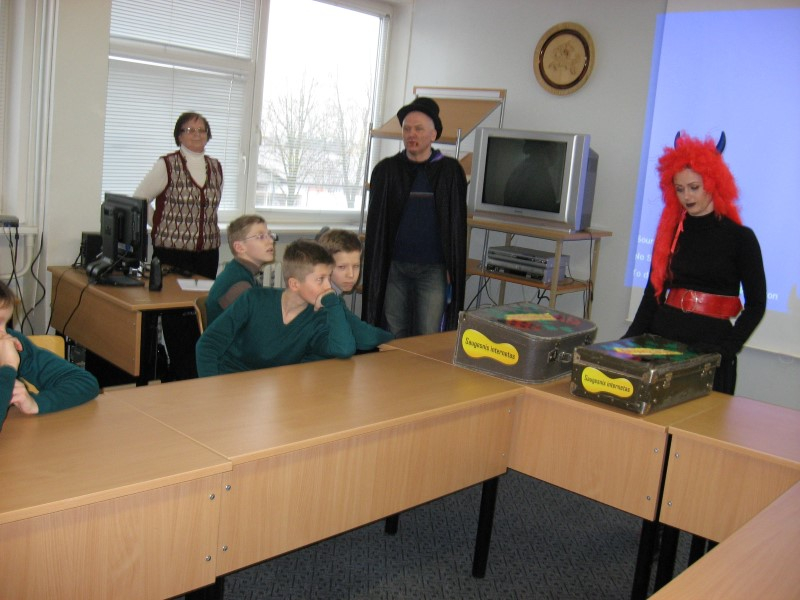 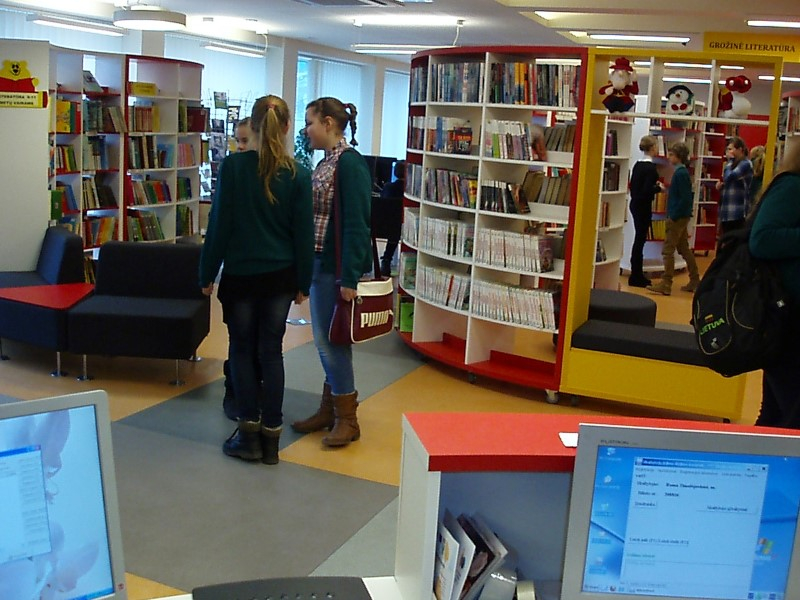 Viešojoje bibliotekoje
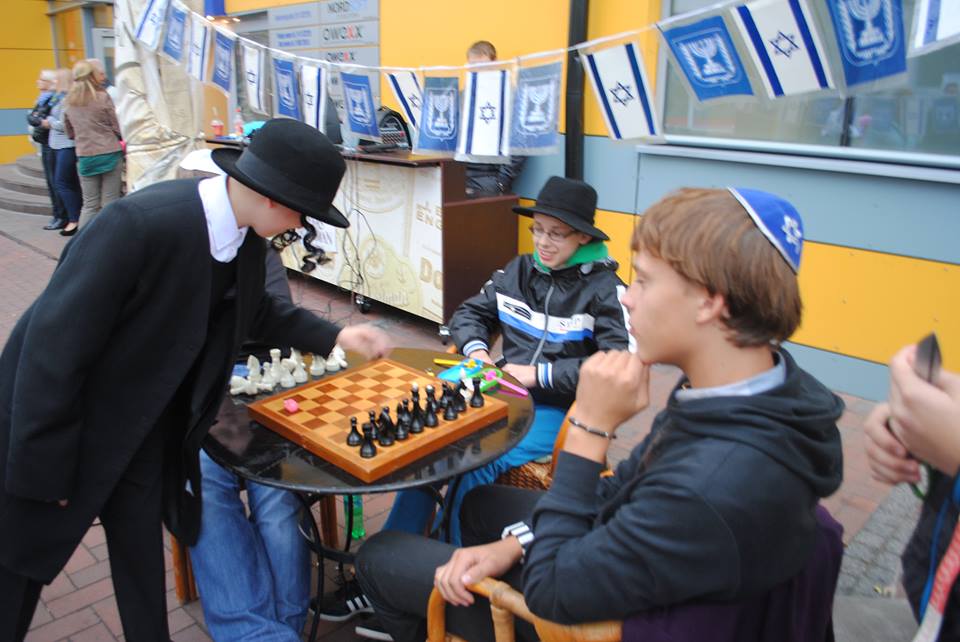 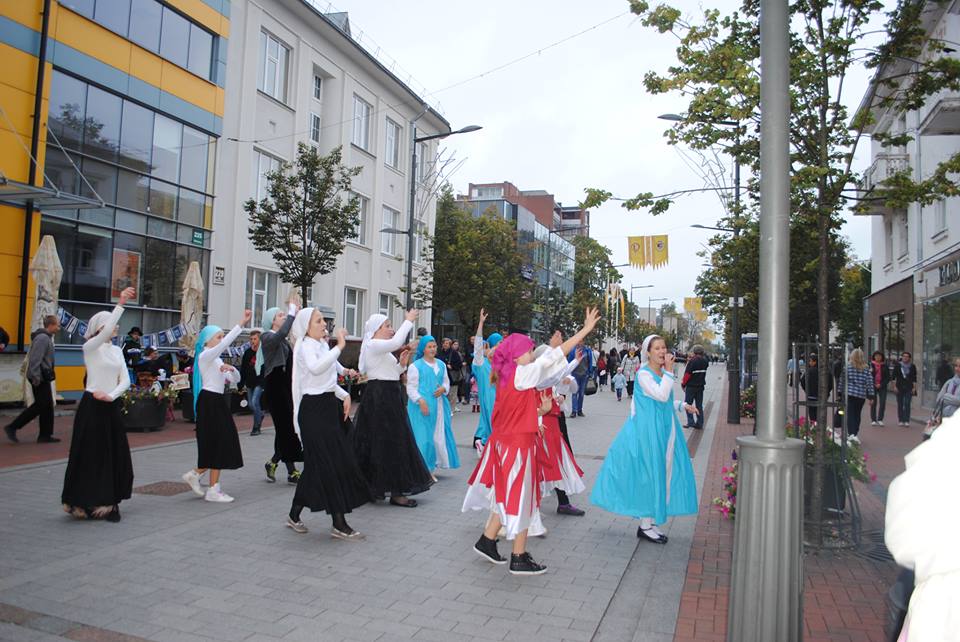 Miesto šventėje
14
Socialiniai partneriai. Švietimo įstaigos.
ŠIAULIŲ MIESTO DARŽELIAI:
„PUŠELĖ“, „KLEVELIS“, „SIGUTĖ“, „ŽIRNIUKAS“, „ŽILVITIS“, „ŽIBURĖLIS“, „COLIUKĖ“.
UGDYMO ĮSTAIGOS:
ŠIAULIŲ NORMUNDO VALTERIO JAUNIMO MOKYKLA.
ŠIAULIŲ PROFESINIO RENGIMO CENTRAS.
SIMONO DAUKANTO GIMNAZIJA.
ŠIAURĖS LIETUVOS KOLEGIJA.
ŠIAULIŲ UNIVERSITETAS.
15
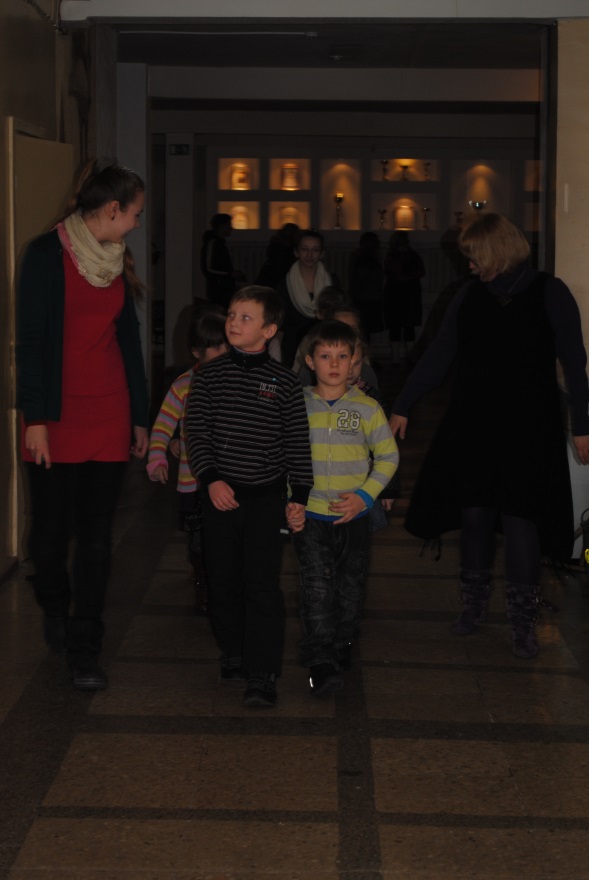 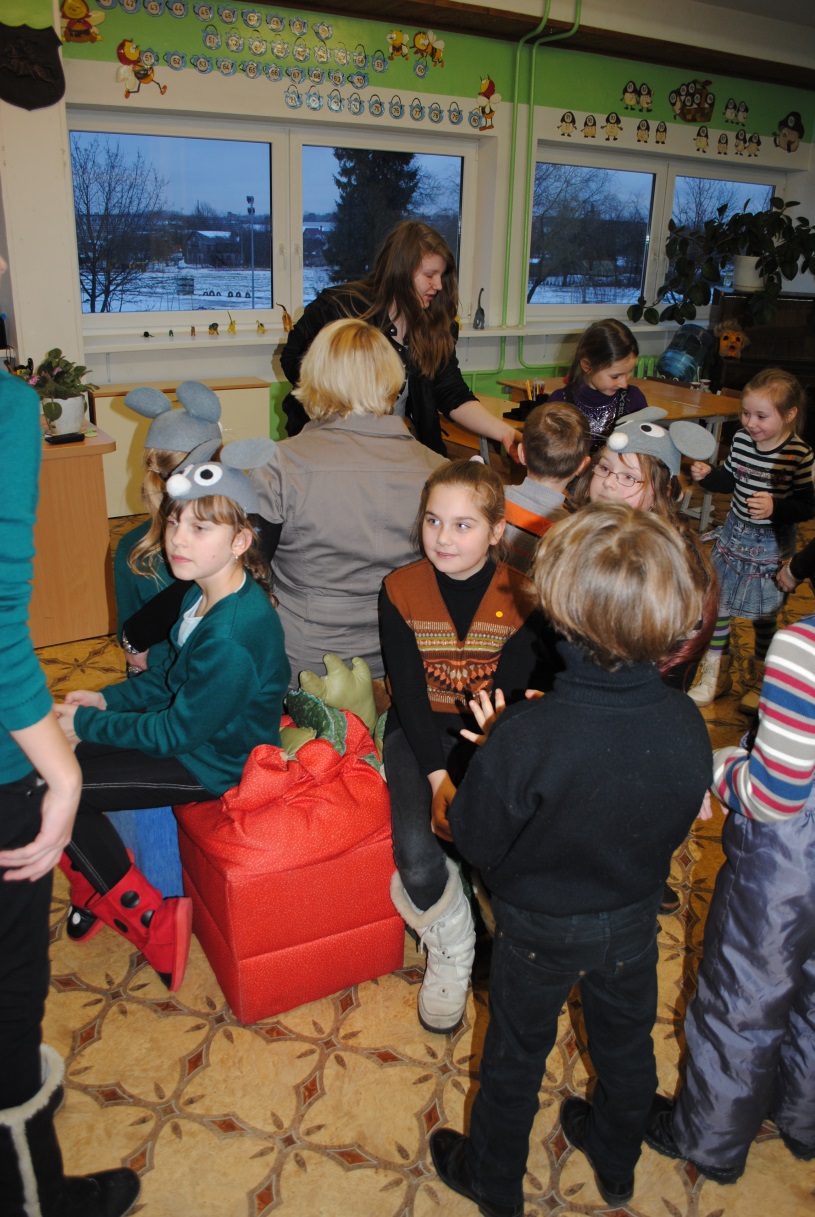 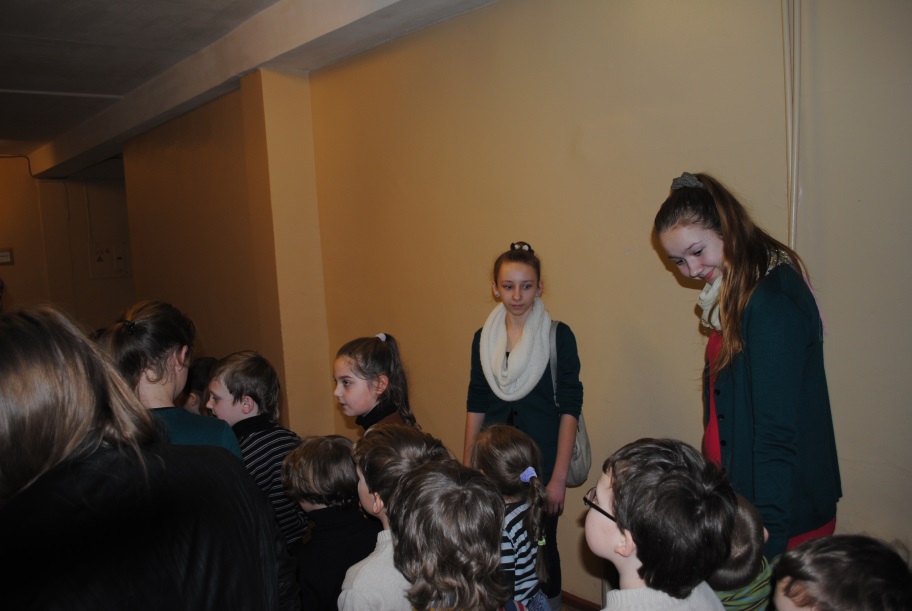 Svečiuose darželinukai
Mokinės savanorės
16
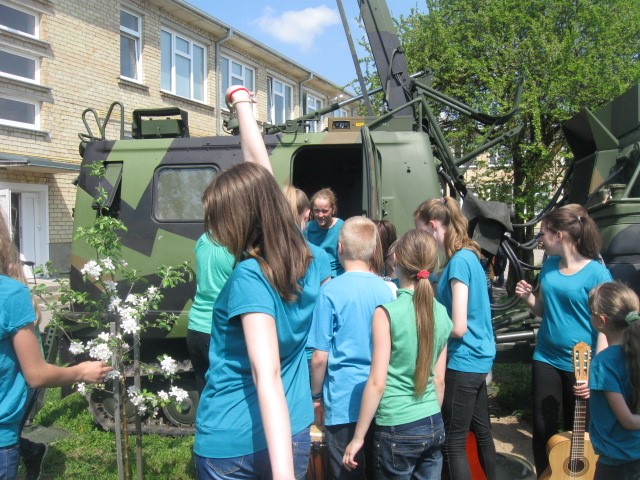 Jaunimo mokyklos šventėje
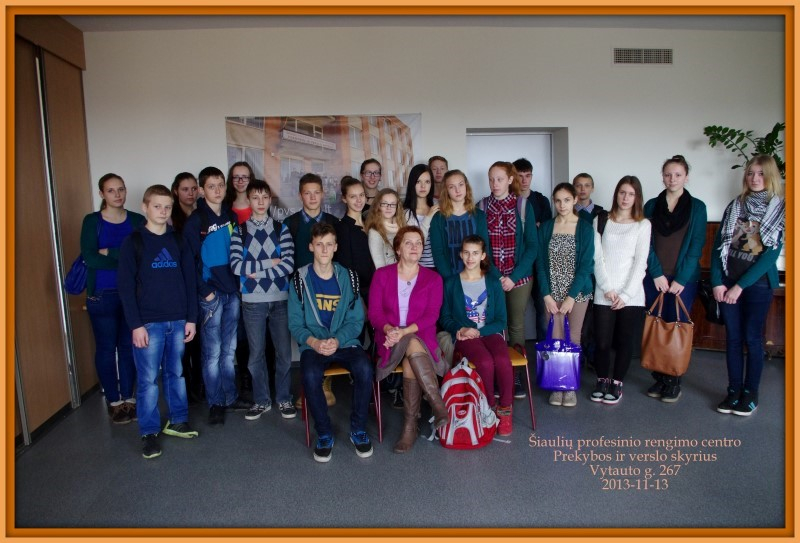 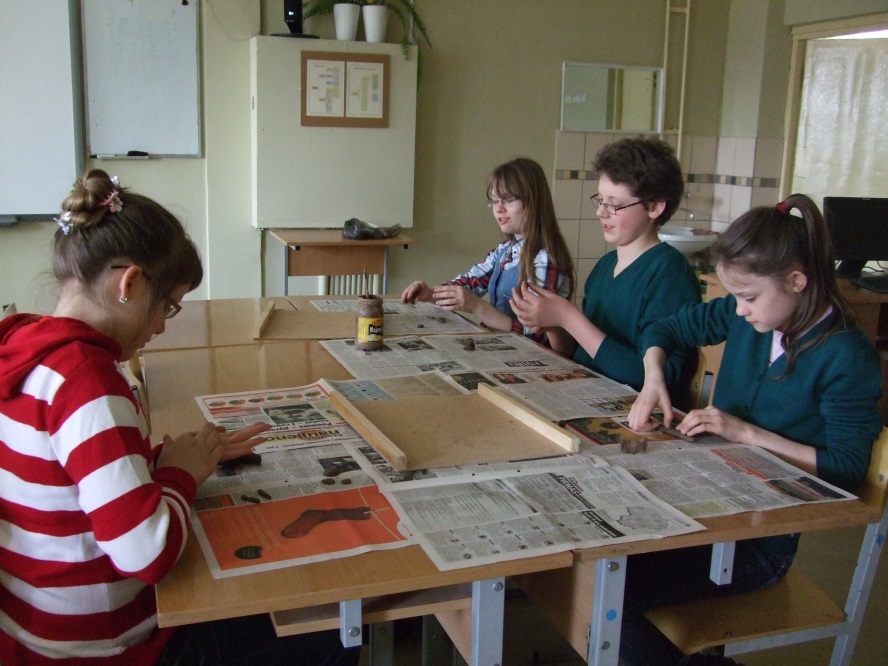 Simono Daukanto gimnazijoje
17
Socialiniai partneriai. Bendruomenės.
RĖKYVOS GYVENVIETĖS BENDRUOMENĖ

MEDELYNO GYVENAMOJO RAJONO BENDRUOMENĖ

ŽYDŲ BENDRUOMENĖ

MEDELYNO SENIŪNIJA
18
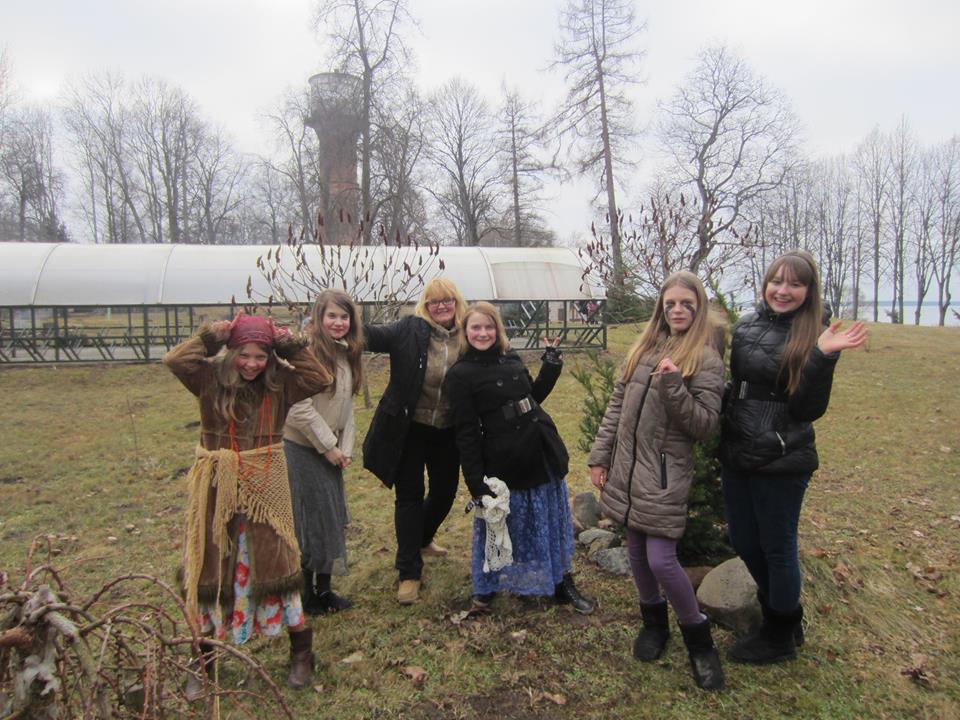 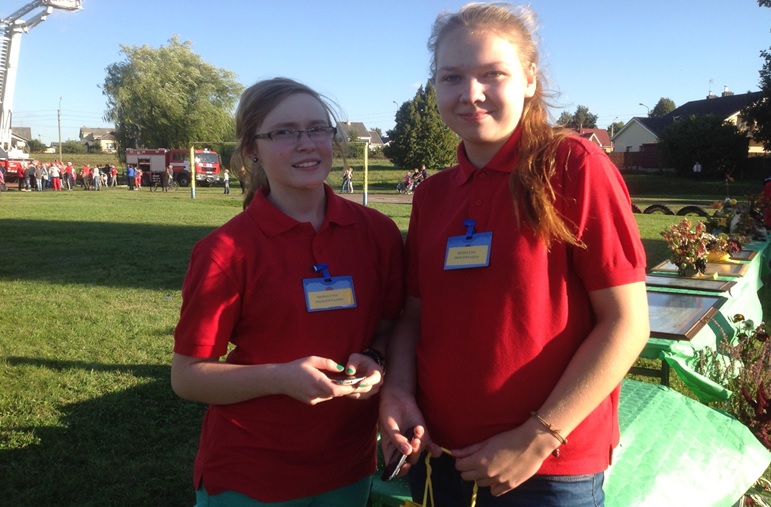 Savanorystė 
Medelyno bendruomenės šventėje
Rėkyvos Užgavėnių šventėje
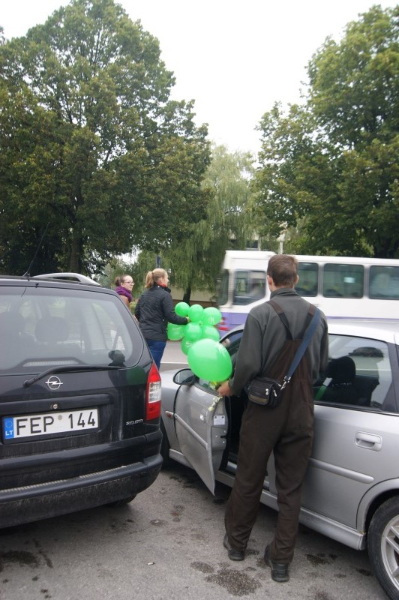 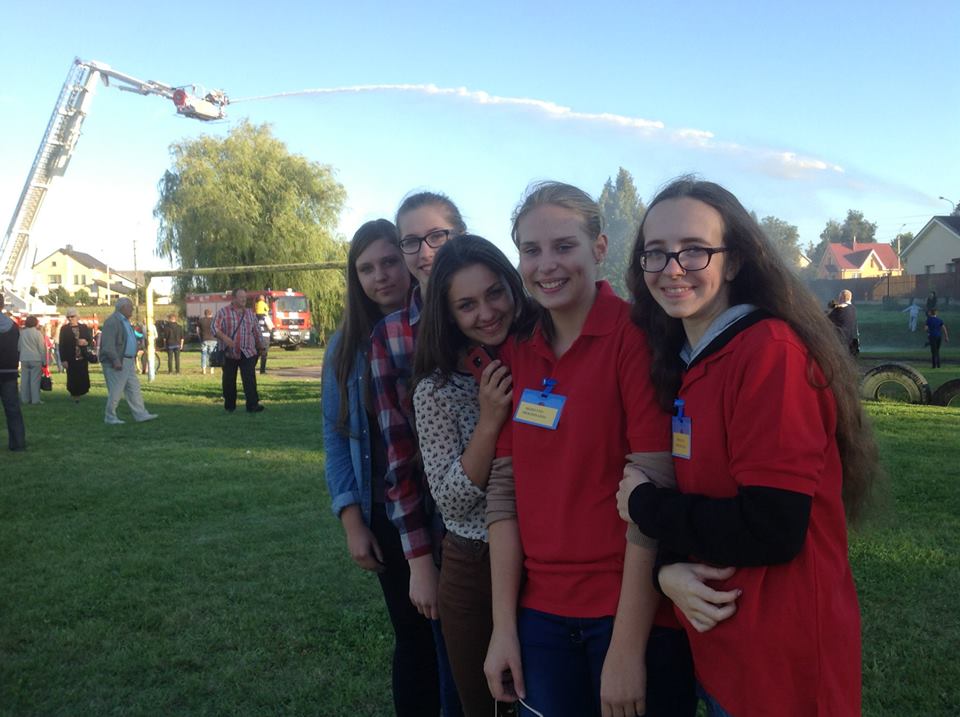 Akcija 
„Diena 
be automobilio“
19
Mokinių mintys...
Praėjus Šiaulių Medelyno mikrorajono bendruomenės šventei:
„Renginys suvienijo žmones. Buvo labai įdomu. Mokėmės kultūringo bendravimo“. Rūta.
„Buvo smagu bendrauti su vyresniais žmonėmis“. Deimantė.
Praėjus Šiaulių miesto gimtadienio šventei:
„Daug darbo buvo, bet su viskuo susitvarkėm ir viskas klostėsi puikiai. Džiaugiuosi, kad ten buvau savanore“. Gabrielė.
Aplankius vaikus Kūdikių globos namuose:
„Buvo liūdna žiūrėti į ten paliktus ir be tėvų augančius vaikus. Spaudė širdį. Neilgai su jais pabuvau. Bet labai noriu vėl ten grįžti. Vėl apkabinti tą mažą vaikutį“. Gabrielė.
..........
20
21
1b, 2b, 4b klasių mokytojų refleksija
„Pagal bendrą susitarimą su vaikais, lentoje buvo pakabinti pelėdžiukai. 
 Užduotys: nuspalvinti žaliai langelį, jei padėjai draugui. Nuspalvinti geltonai, jei padėjai tėveliams, raudonai, jei padėjai mokytojai.
 Kiekvienas vaikas turėjo savo pelėdžiuką. Ši veikla vaikams labai patiko. Stengėsi atlikti kuo daugiau gerų darbelių.
 Kas savaitę aptarėme nuveiktus darbelius, visi gaudavo pagyrimus, paskatinimus.   Apie šią veiklą buvo informuojami tėveliai, kurie kartu pasidžiaugdavo sėkme.“
                      Mokytojos Jūratė, Vida, Teklė.
22
3 b klasės mokytojo refleksija
„3b klasės vaikai pasirinko avilį.
  Ant sienos pakabinome du avilius. Vieną - mėlyną su liūdesiu veide, kitą – geltoną, besišypsantį. Visą pusmetį bitutės – vaikai -  nešė medų į abu avilius. 
 Jei kas nors nepasisekė, bloga savijauta, pats nusikaltai – kabini lapelį su užrašu ant mėlyno avilio.
 Visi geri darbai, puikūs įspūdžiai rikiuojasi ant geltono avilio. 
 Matosi vaikų rūpesčiai, nerimas, kada reikalinga pagalba, patarimas, individualus pokalbis.  Daugiau buvo gerų darbų. Atsisveikinant su aviliu suorganizavome aptarimą „Minčių lietus“ su užduotimi: ką papasakotų avilys apie mus. Vaikai, dirbdami grupėse, kūrė avilio pasakojimą ir jį pristatė draugams. „
                                             Mokytoja Birutė
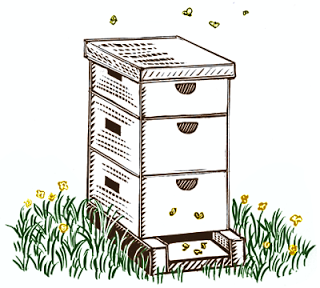 23
Asmenybės ūgtis. Refleksija, į(si)vertinimas.
Savęs pažinimas ir pažangos stebėjimas yra nuolatinis procesas. Tai įprasminame 2014-2015 m.m. pildydami mokinio
     Pažangos dienoraštį.
     Jį sudaro trys dalys:
Mokymosi pažanga.
Socialinės veiklos fiksavimas ir refleksija.
Karjeros planas.